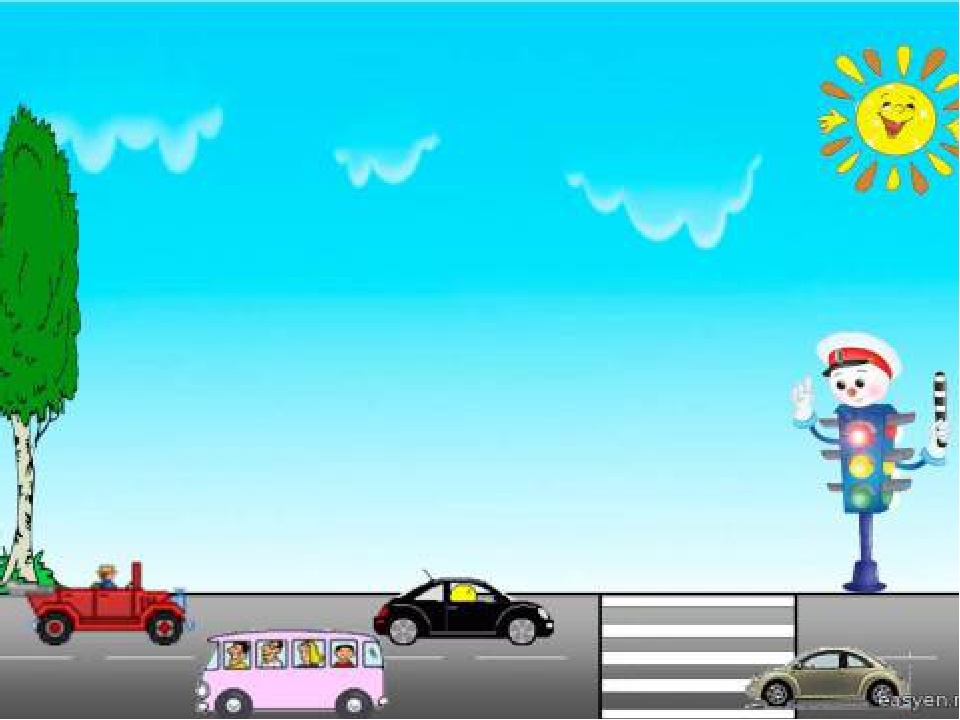 Презентация «Необычные дорожные знаки со всей планеты»
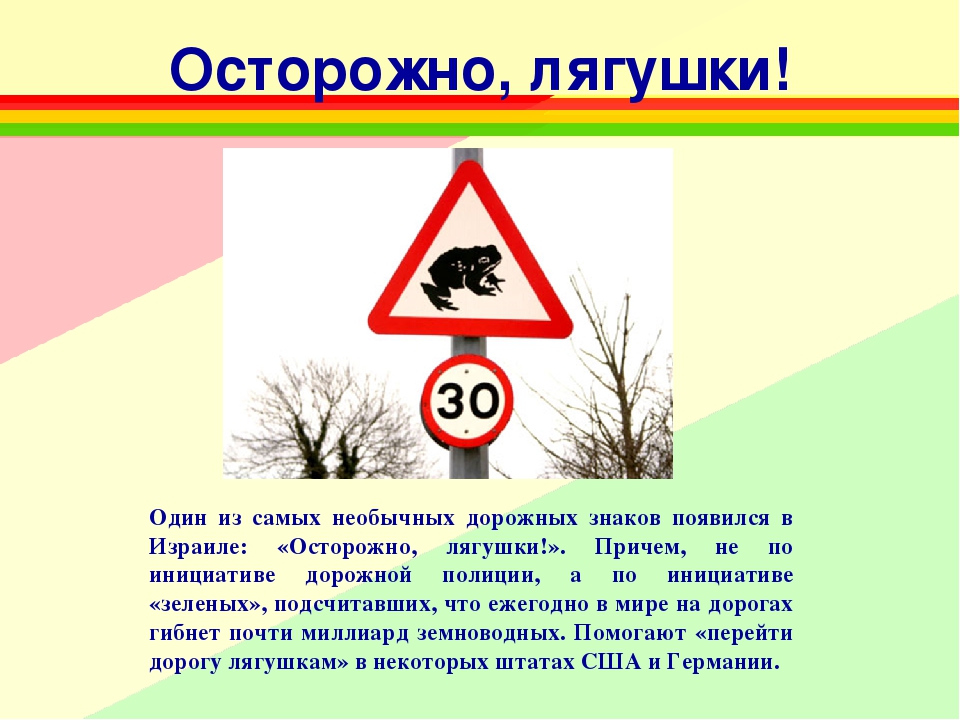 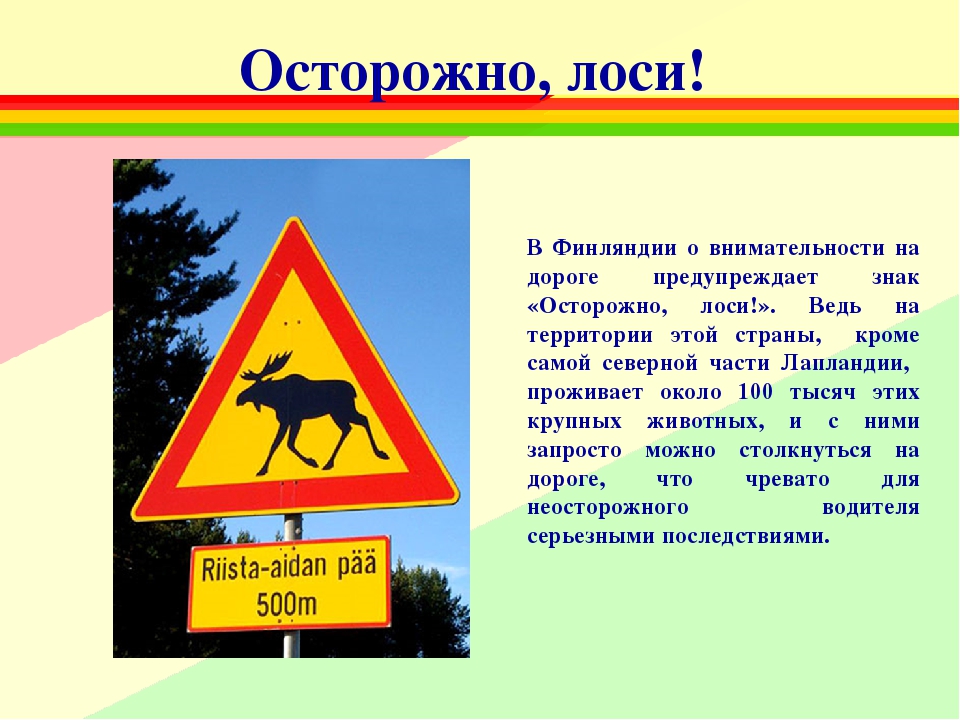 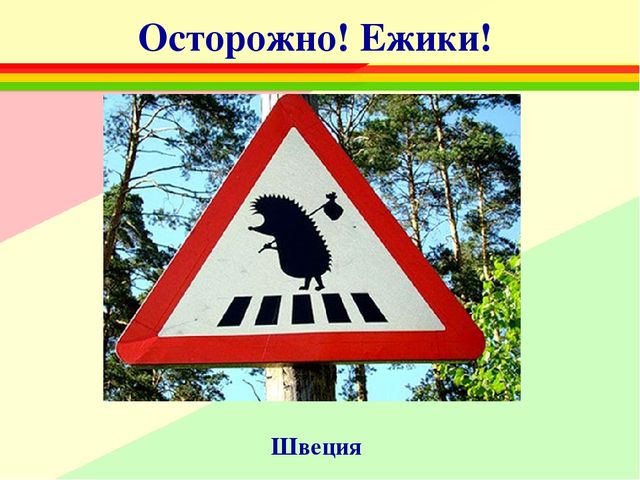 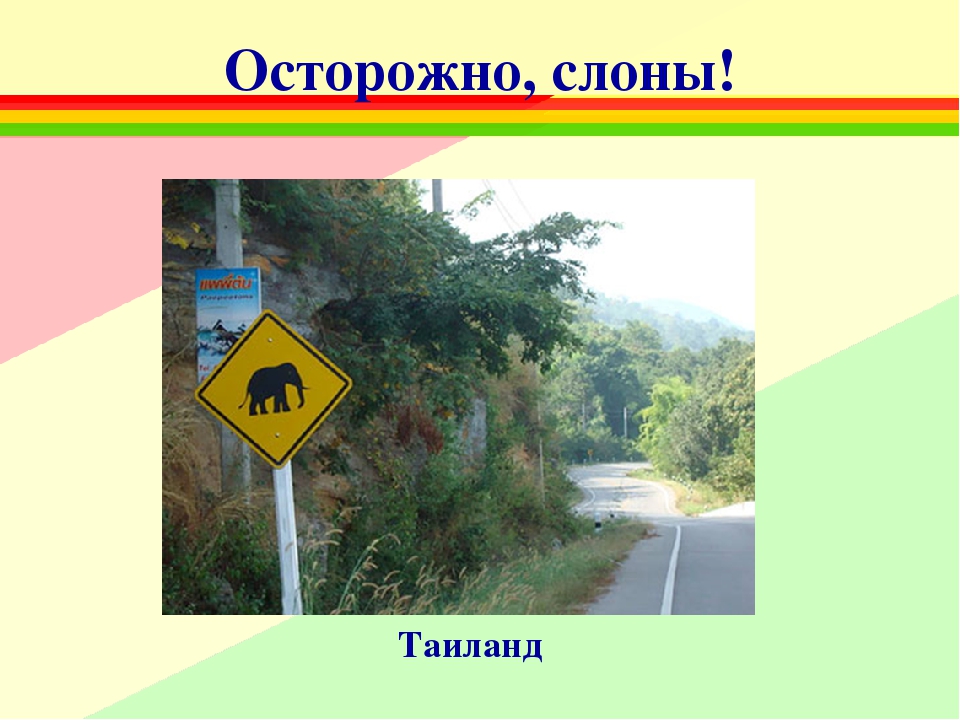 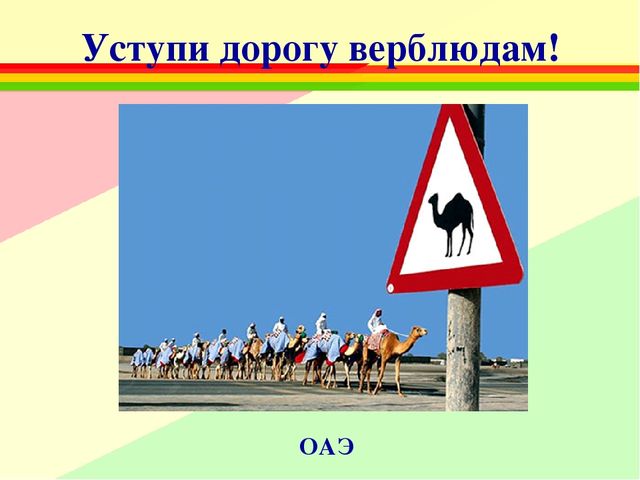 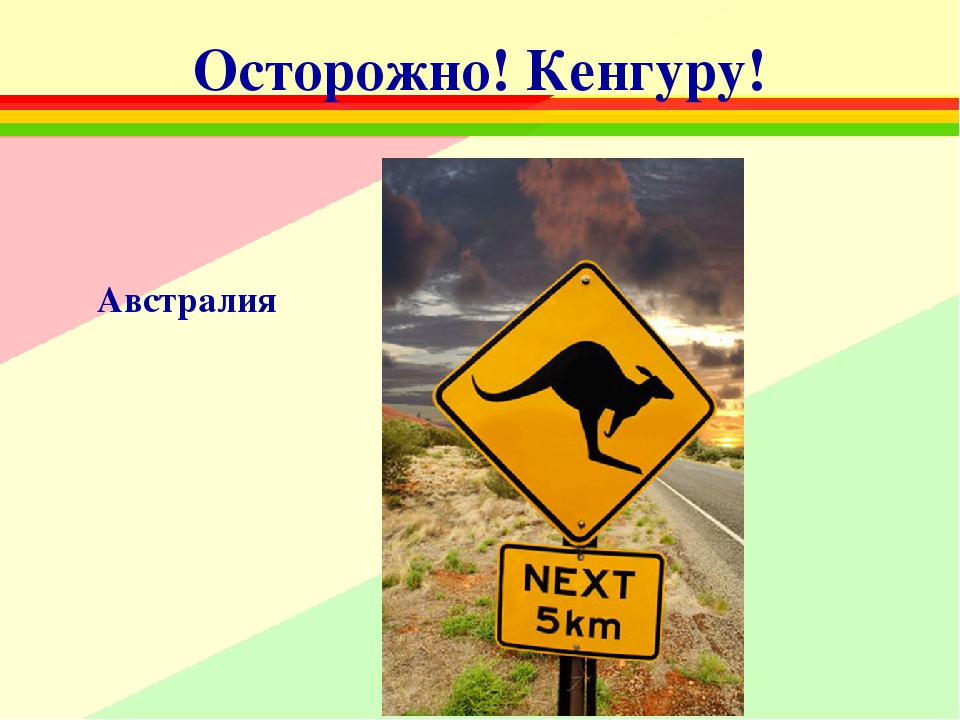 Осторожно!   Кенгуру!
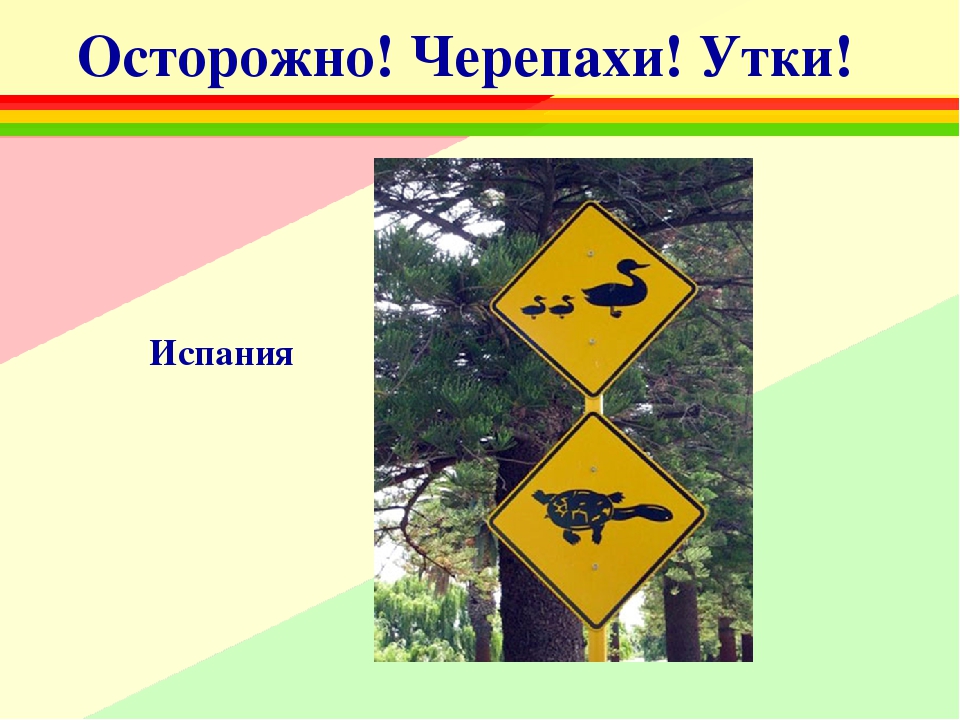 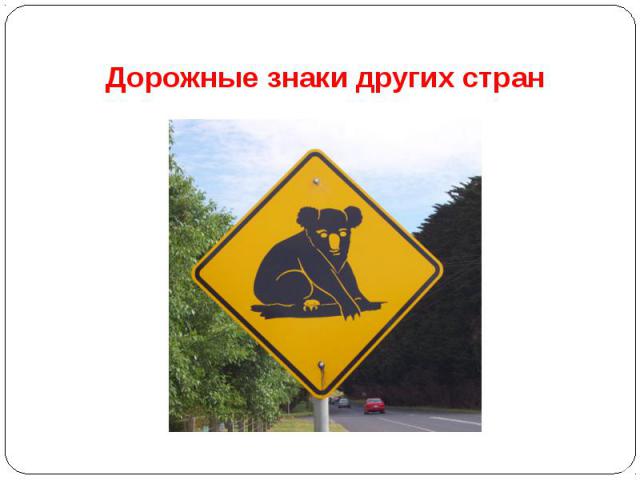 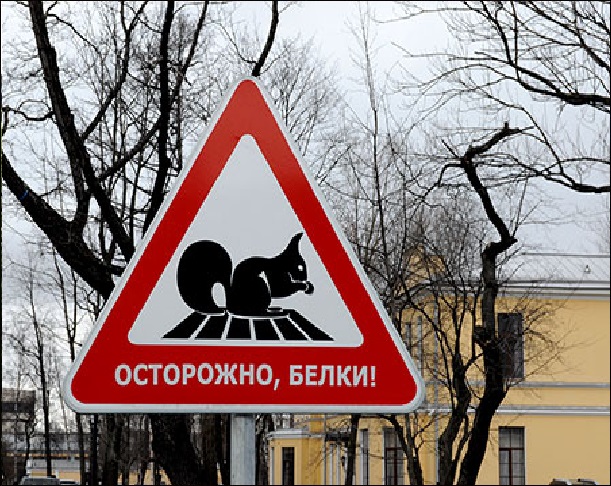 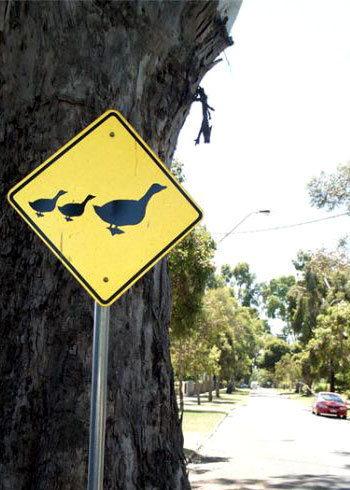